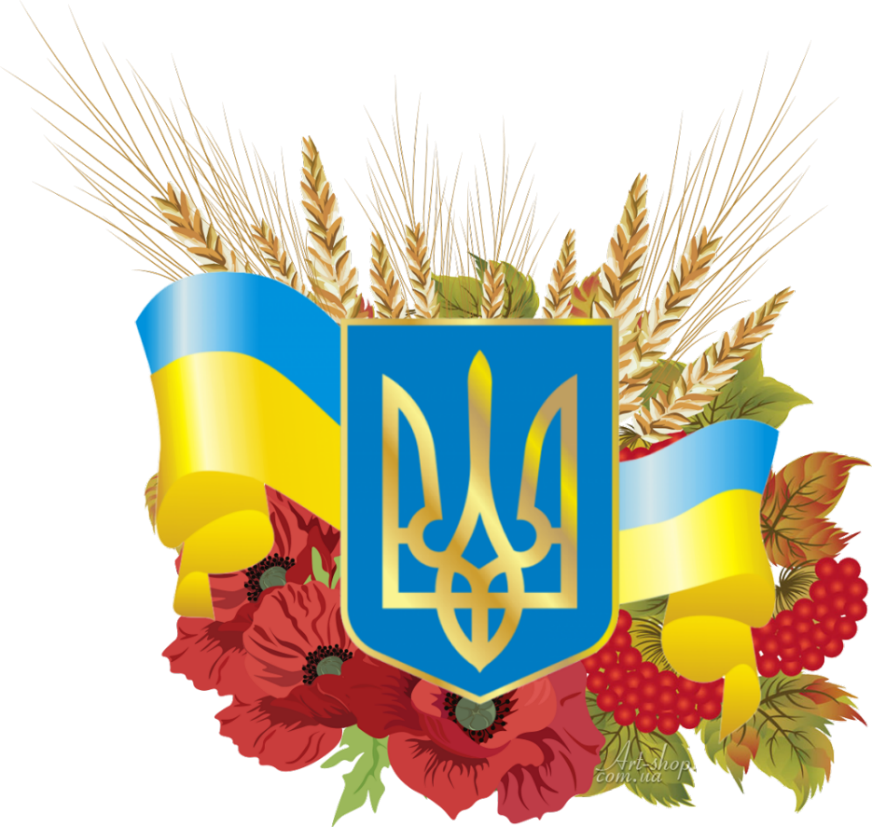 Я досліджую світ
1 клас
людина  і світ
Урок 50
Які державні символи України?
Привітання
Хто прийшов з гарним настроєм – рукою махніть.
Хто вранці зарядку робив – головою кивніть.
Хто ввічливий – 
сусідові злегка вклоніться.
Хто вміє дружити – 
усім посміхніться.
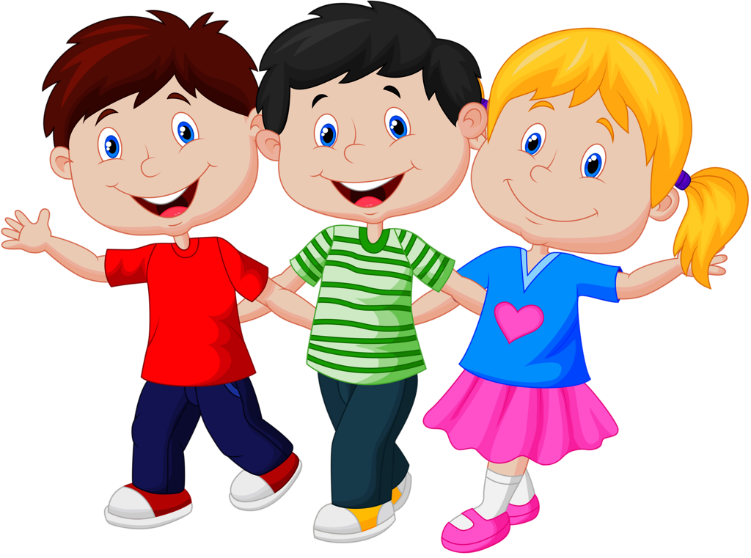 Вправа «Синоптик»
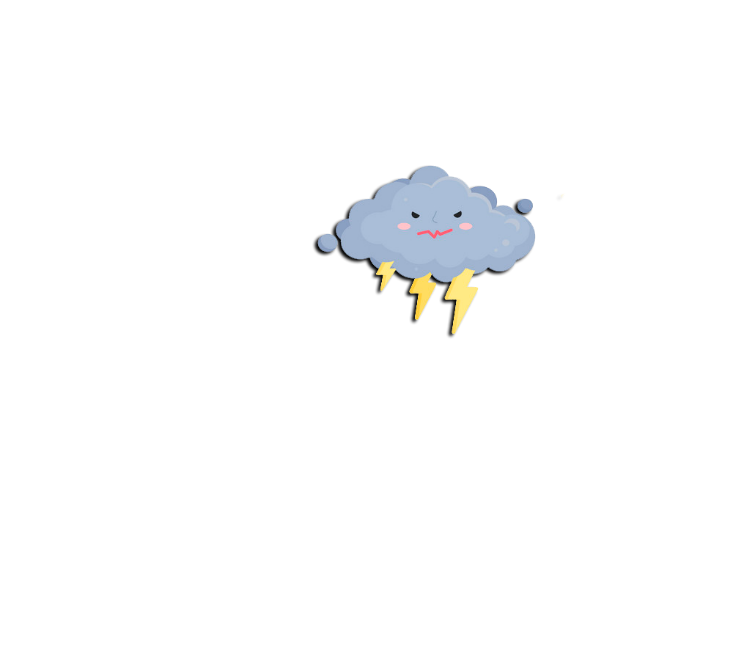 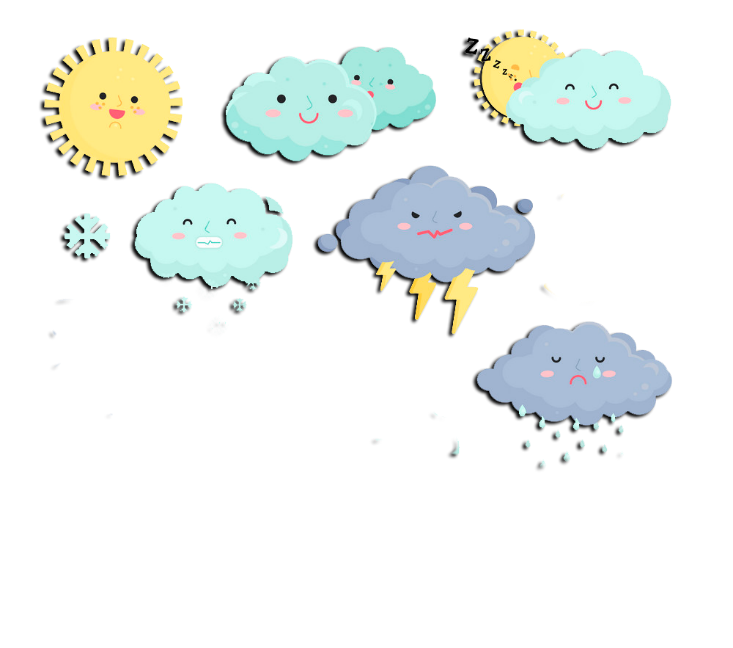 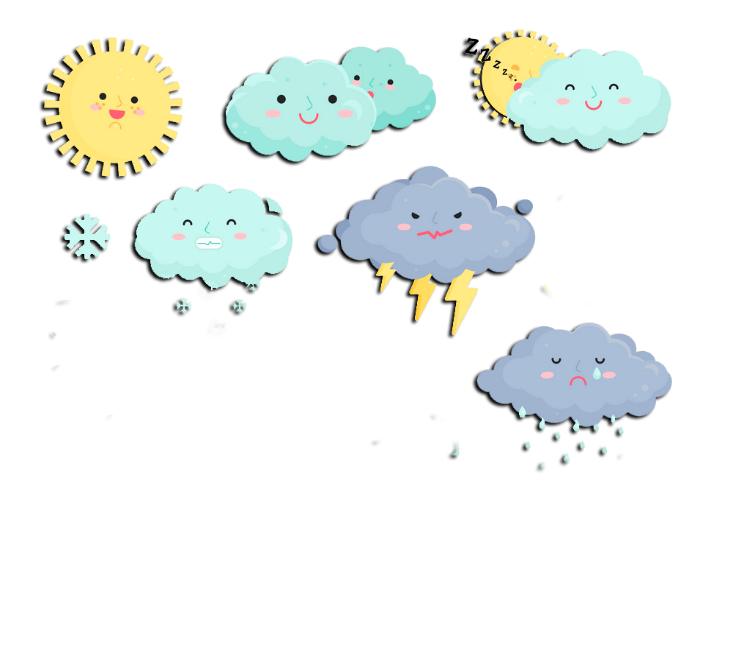 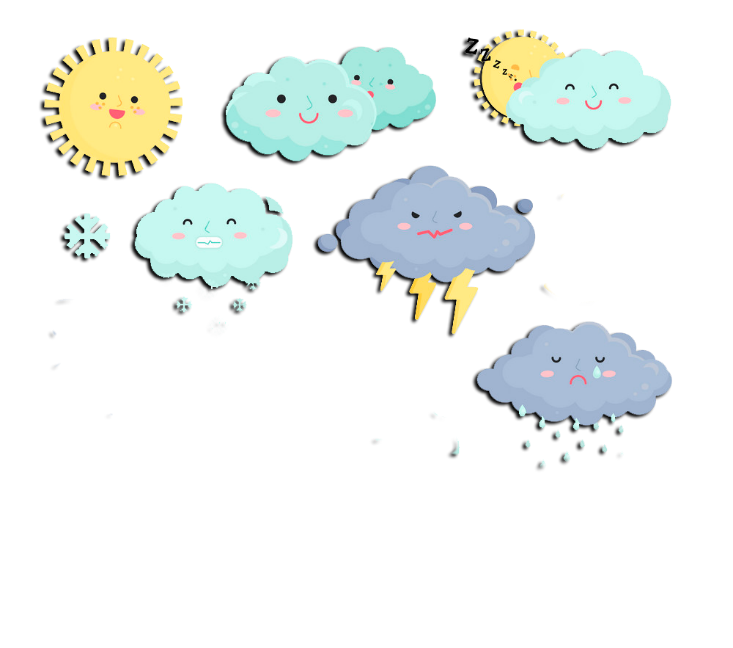 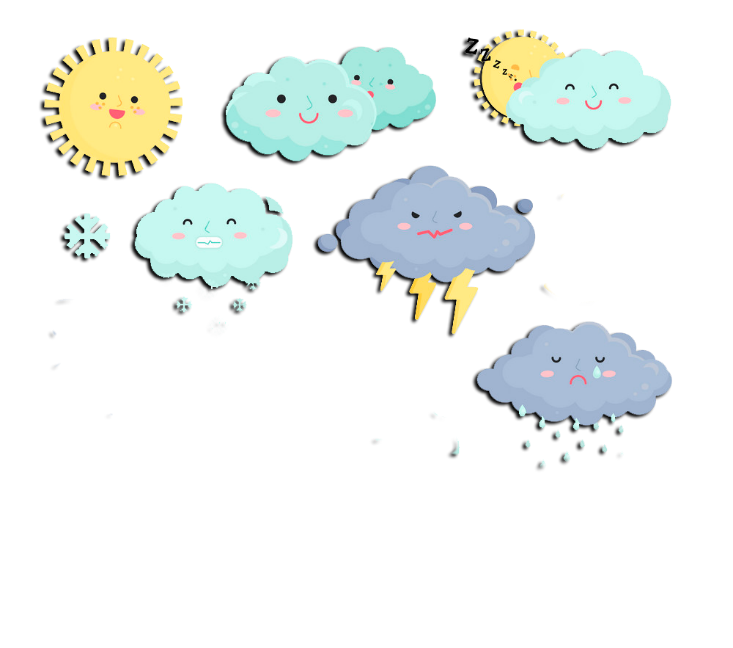 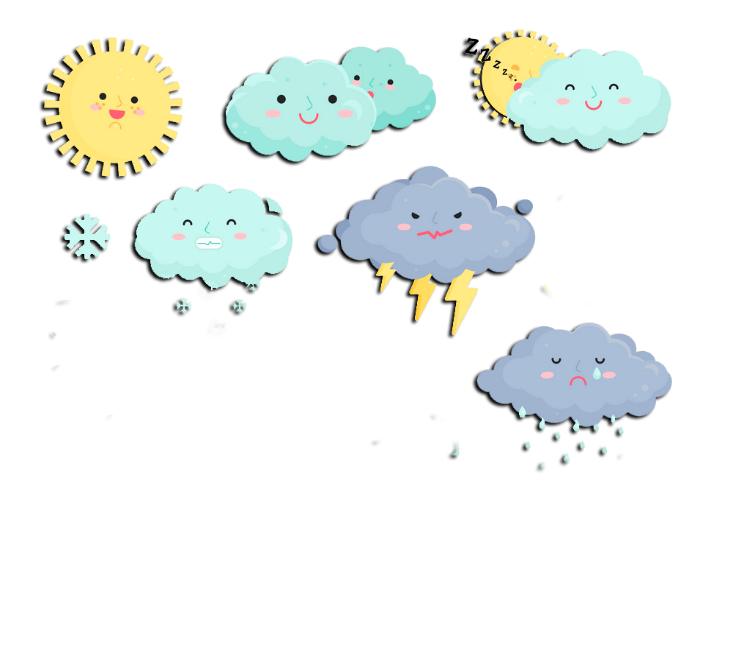 Ясно       хмарно     похмуро
дощ           гроза            сніг
Який стан неба?
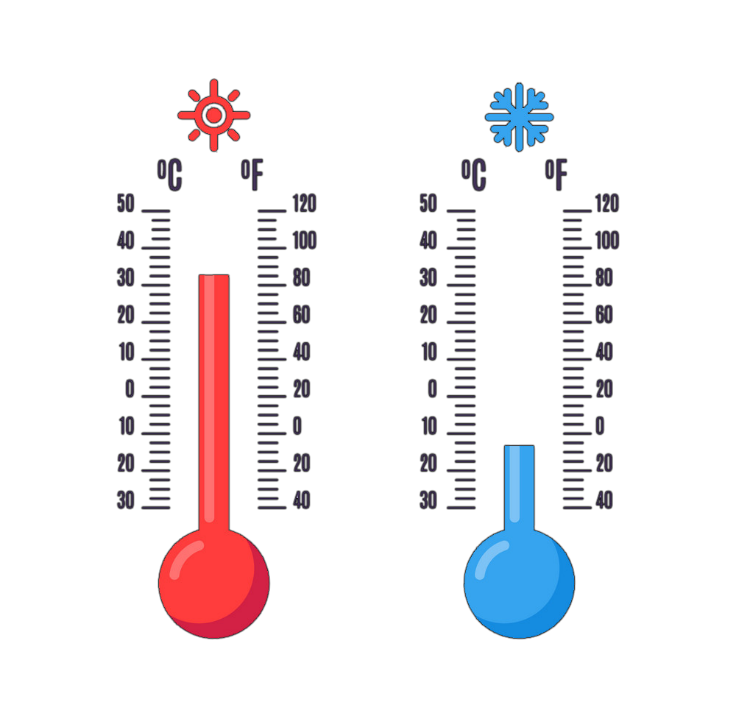 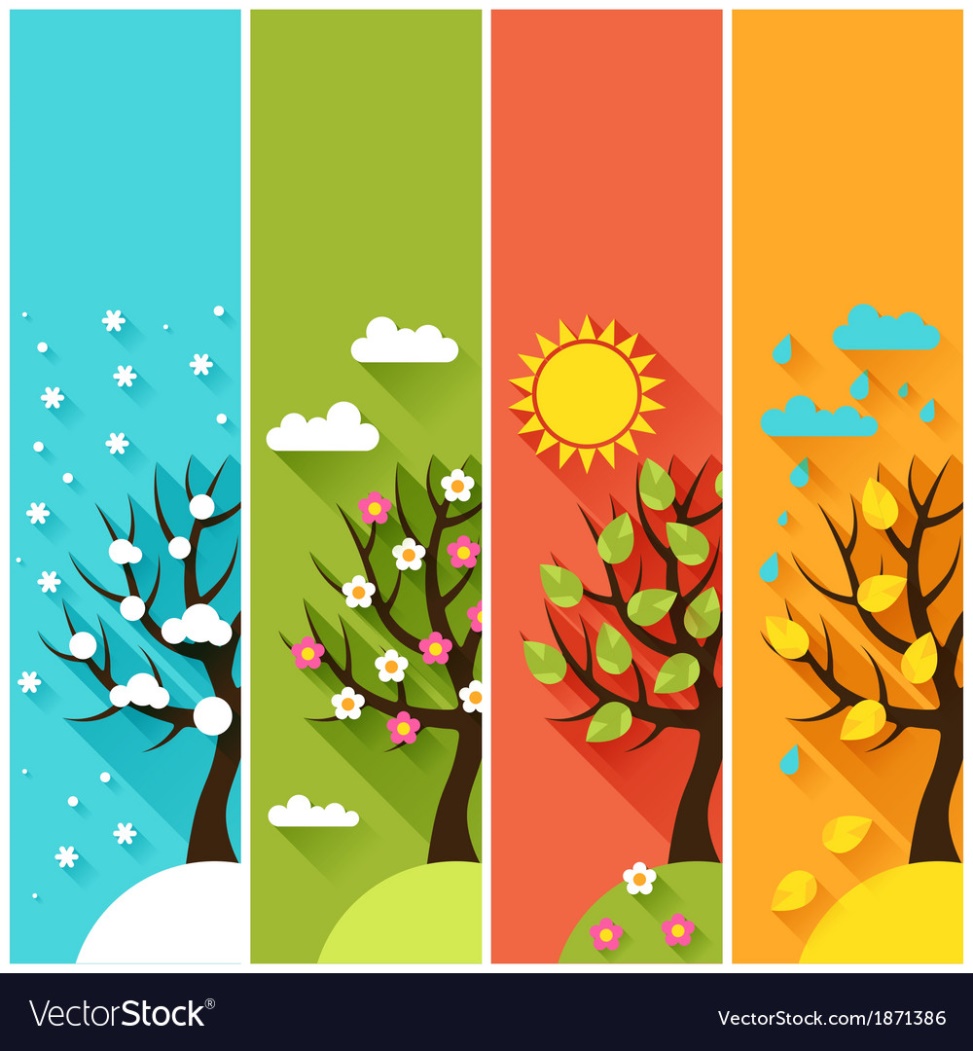 Яка зараз пора року?
Яка температура повітря?
Який місяць?
Чи були протягом доби опади?
Яке число?
Погода вітряна чи безвітряна?
Який день тижня?
Пригадай
Як називається наша Батьківщина?
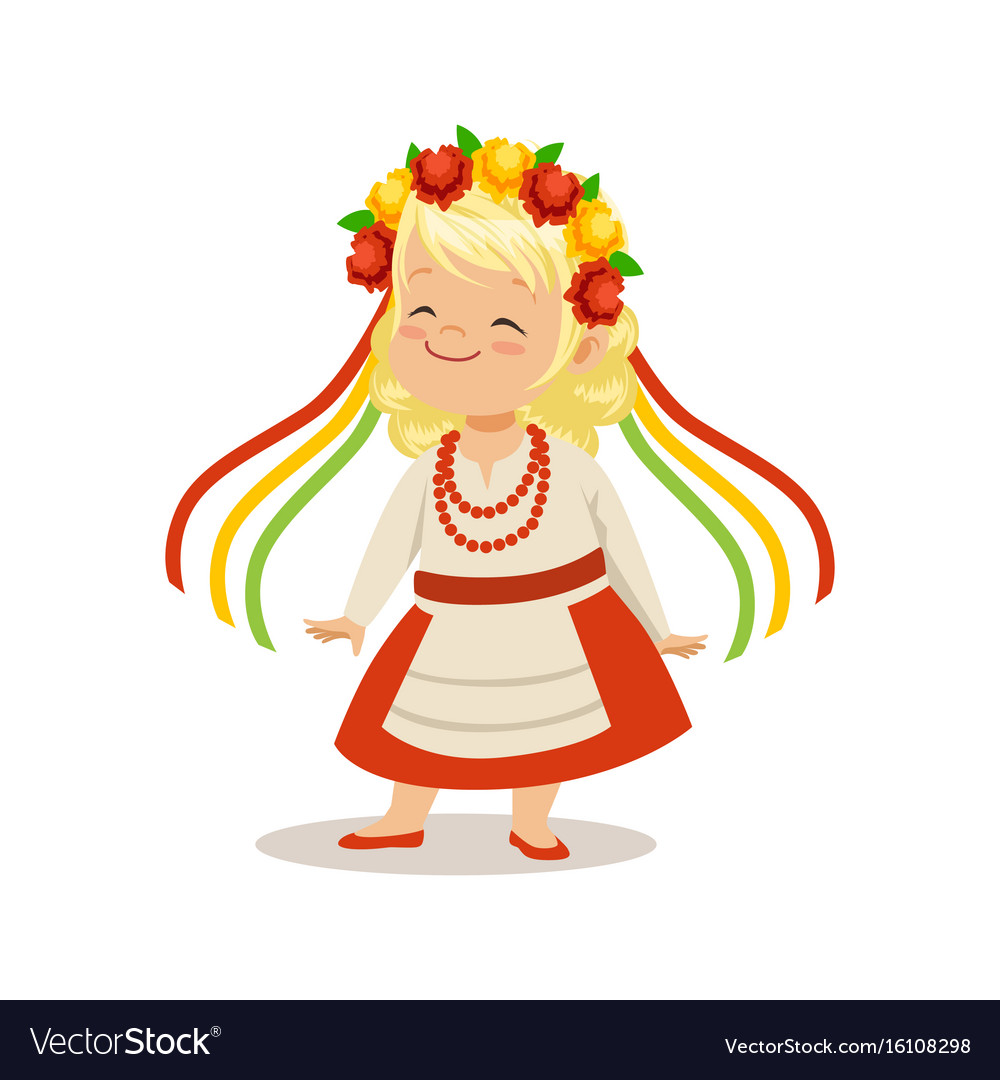 Якою мовою ми розмовляємо?
Моя рідна Батьківщинамає назву Україна.В мене й нація своя –українка в мами я.Є у мене й рідна мова,де вкраїнське кожне слово.
Слово вчителя
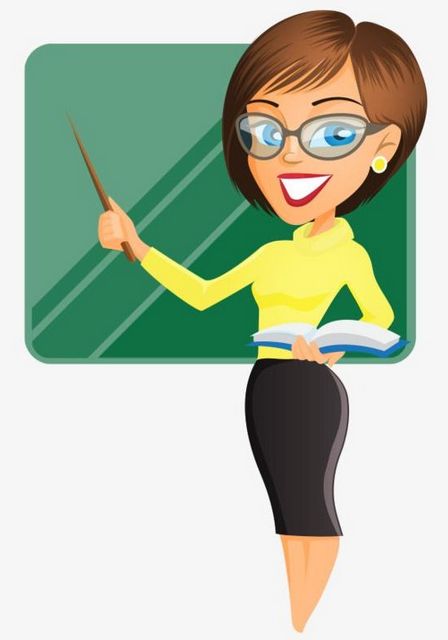 Кожна країна світу має свої національні символи, що визначають їх суверенітет. 
Державні символи є також основою історичної свідомості народів. 
Сьогодні ми дізнаємося про три основних національних символи України — герб, прапор, гімн.
Відгадай загадку
Герб - це символ влади.  Золотий тризуб на синьому тлі – дуже давній знак. Він зустрічається ще за часів Київської княжої держави Русі-України, зокрема на монетах київського князя Володимира Великого. Отже, нашому гербу – понад тисячу років!
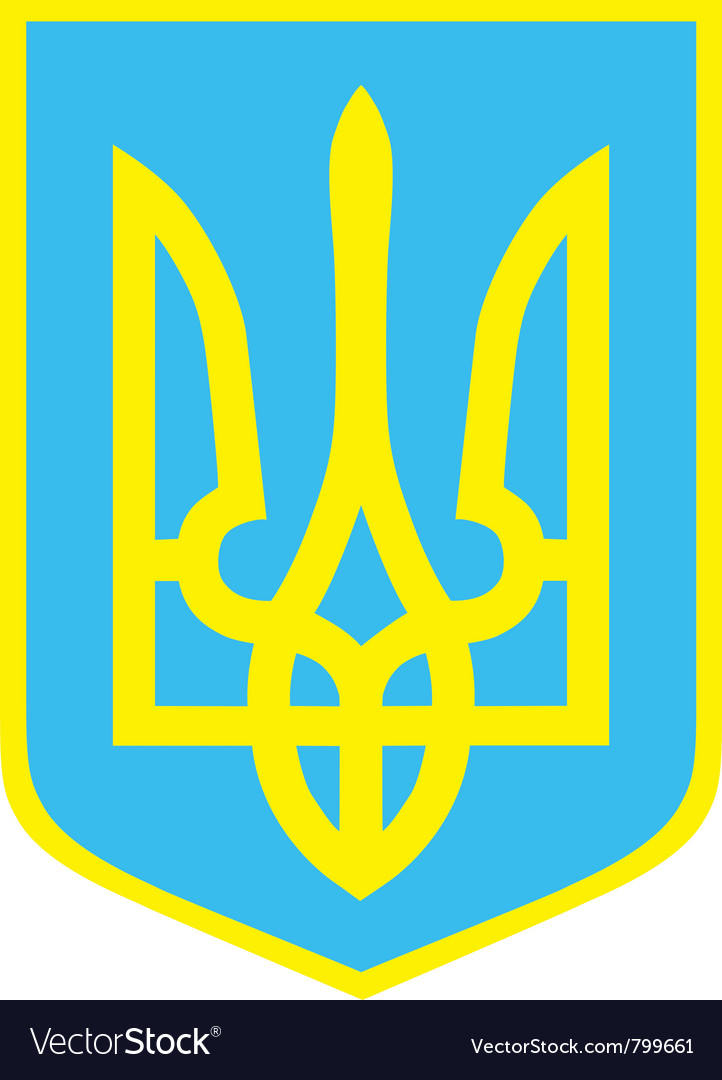 Знак державний головний –
Всяк його повинен знати.
Воля, слава, сила в нім. 
Отже, спробуй відгадати.
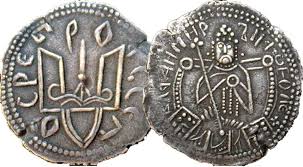 Герб
Державний прапор України
Прапор – це державний символ України. Стяг з двох рівновеликих горизонтальних смуг синього і жовтого кольорів.
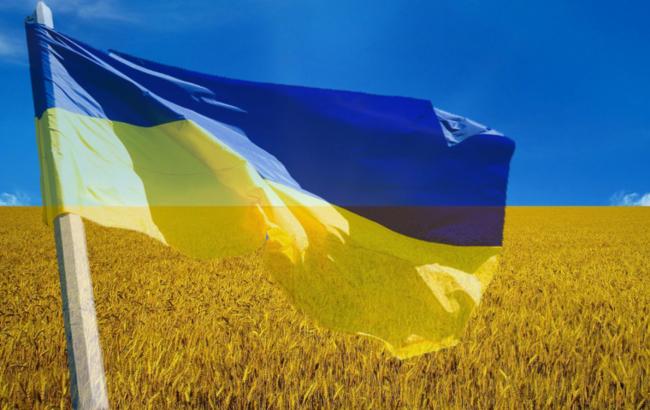 Синій колір нашого прапору – це колір неба, води, миру.
Жовтий – це колір хліба, життя.
Відгадай загадку
По радіо звучить щоденно
Патріотична пісня,
Що звеличує Вкраїну
І прославля навічно.
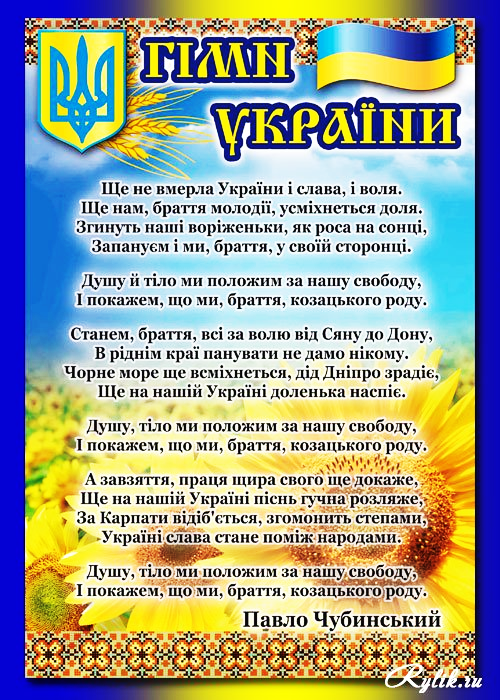 Державний гімн це урочиста пісня нашого народу. Музику створив Михайло Вербицький, на слова Павла Чубинського. Слухають і виконують гімн стоячи.
Державний гімн України
Де можна почути гімн України?
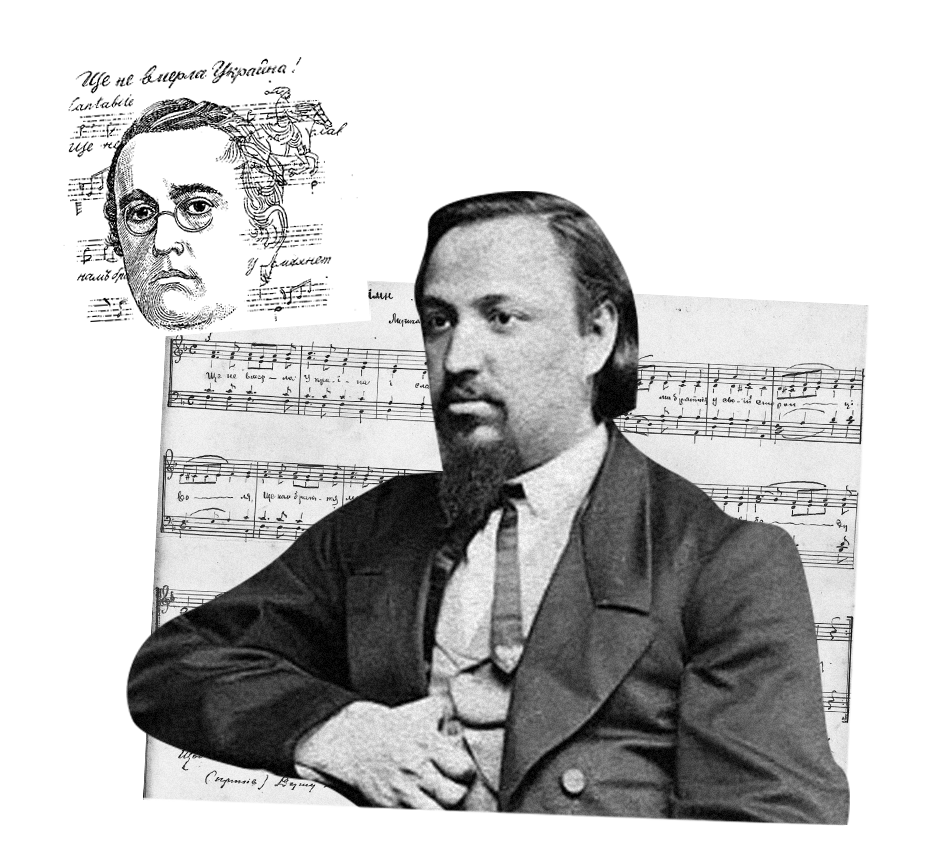 З гімну починають урочисті збори, свята, надзвичайні масові події, гімном їх і закінчують. 
Слухають і виконують гімн стоячи.
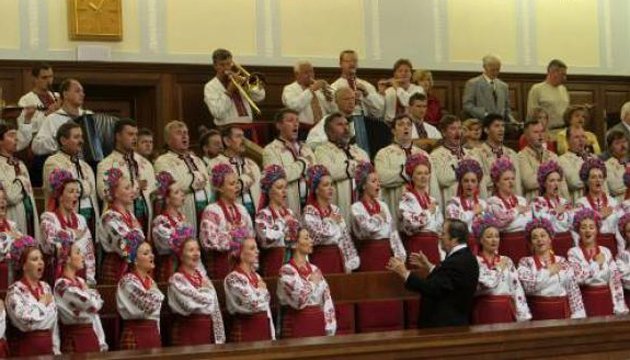 Розглянь уважно герб. Яке слово тут зашифроване?
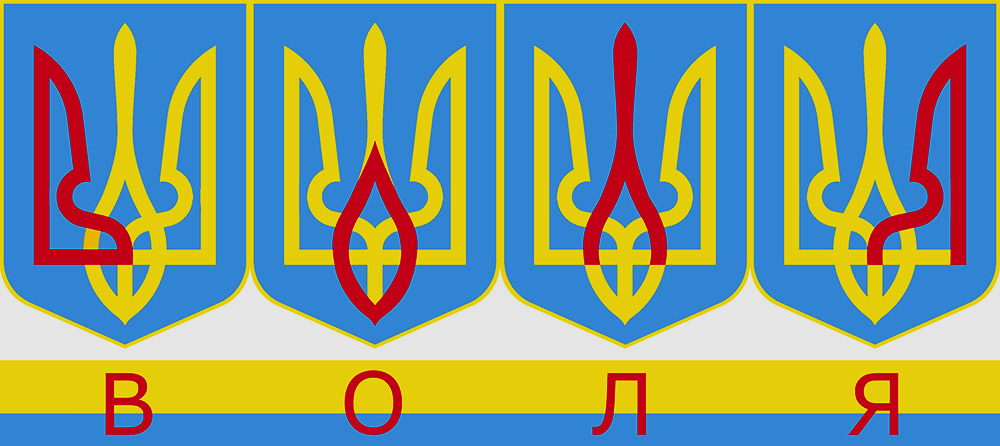 В
О
Л
Я
Де можна побачити прапор України? Доповни перелік
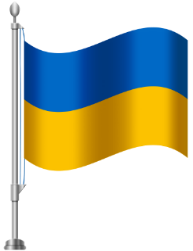 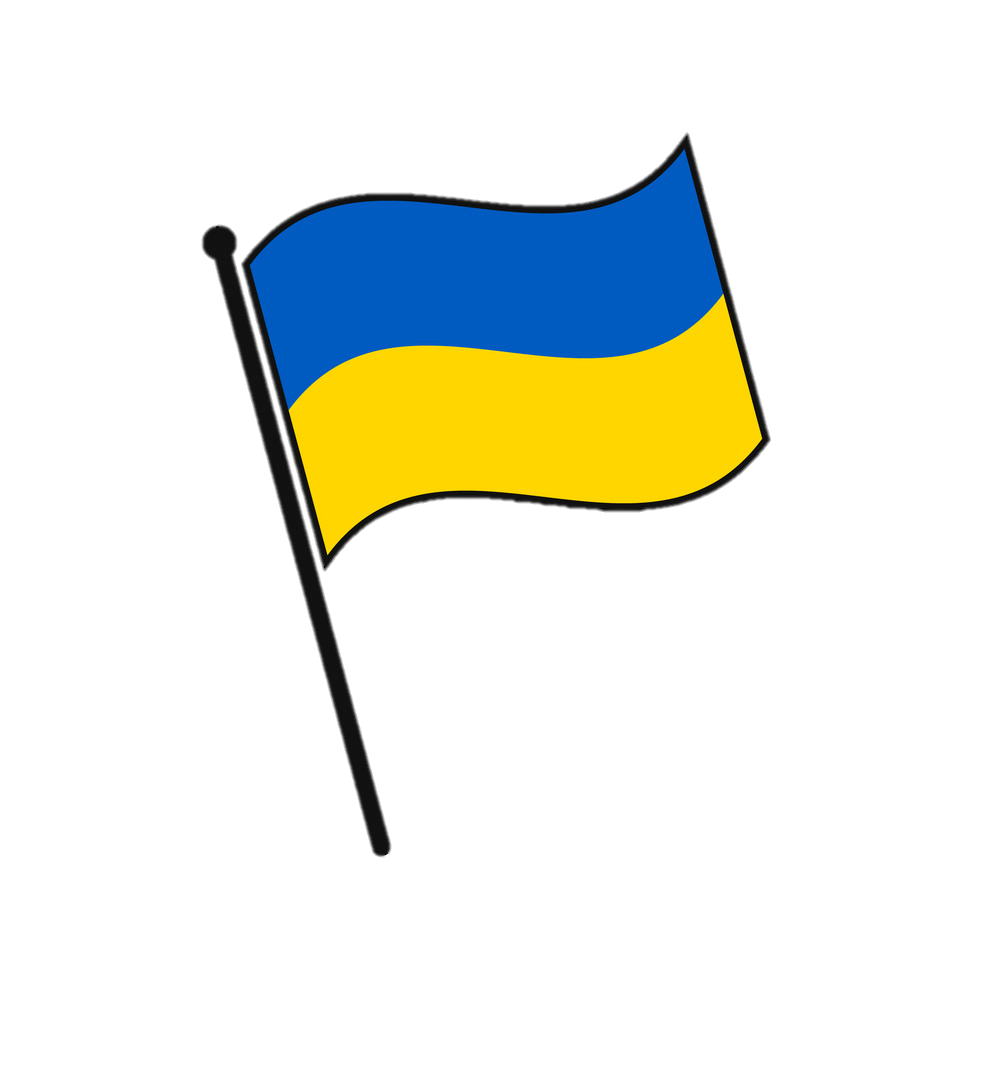 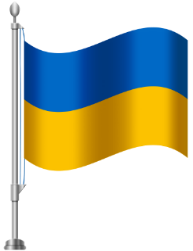 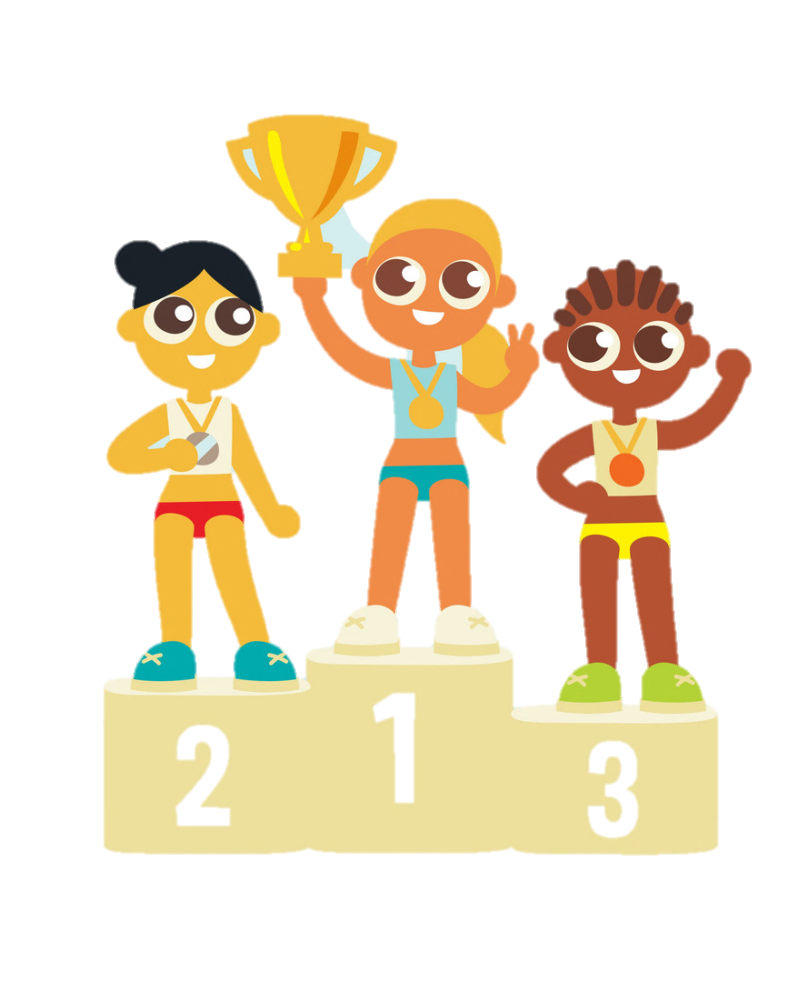 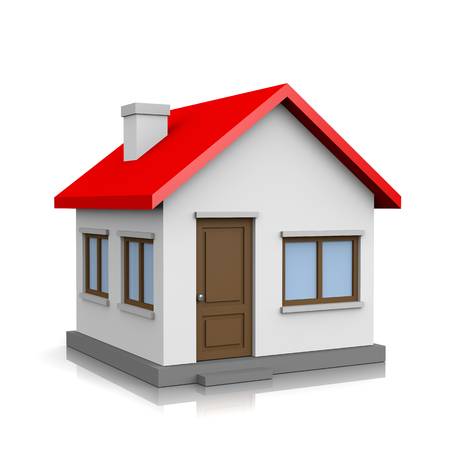 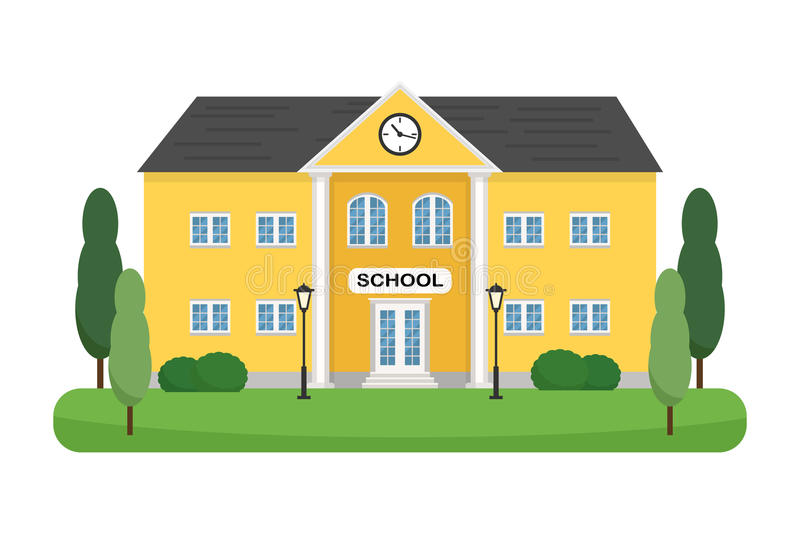 Сільська рада
Школа
Де можна побачити герб України?
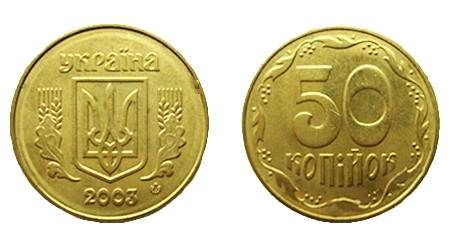 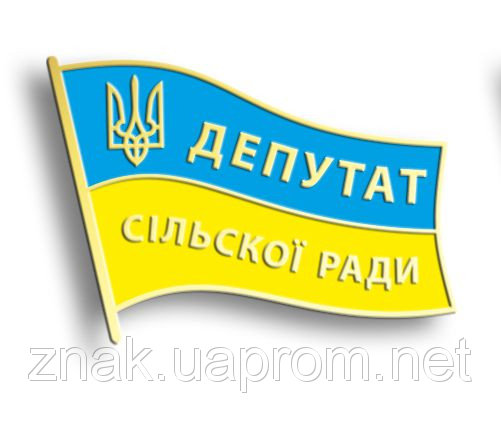 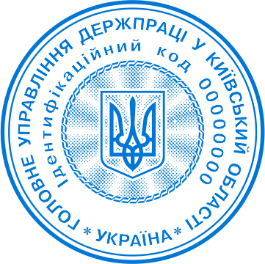 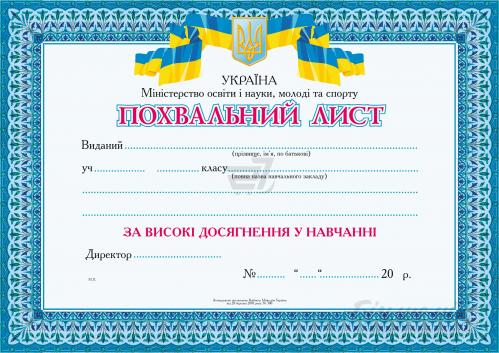 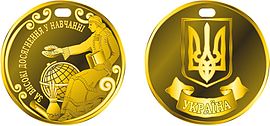 Робота в зошиті
Прочитай приказки. Обведи ту, яку ти вважаєш правильною.
Без             немає України
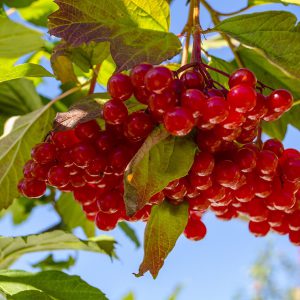 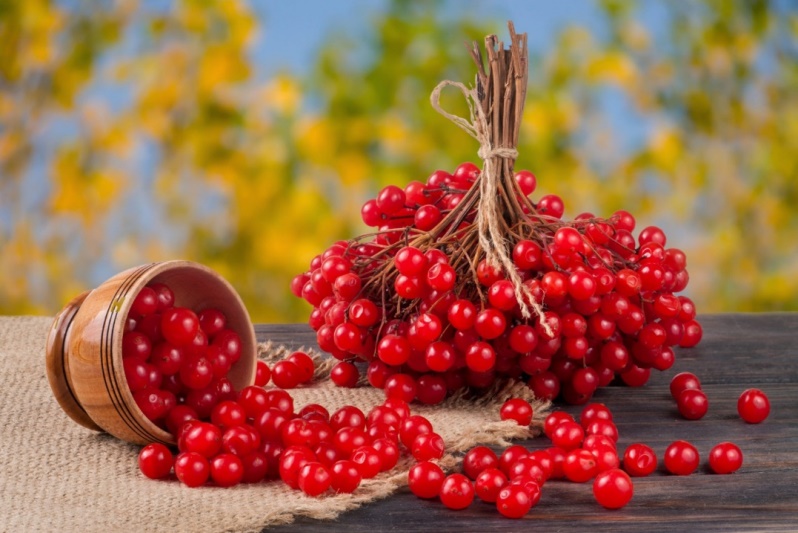 Без              немає України
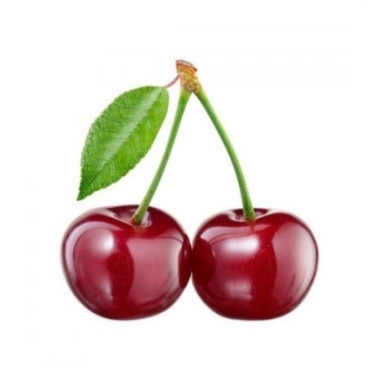 Калину в Україні споконвіку цінували як символ  рідної землі, отчого краю, батькової хати.
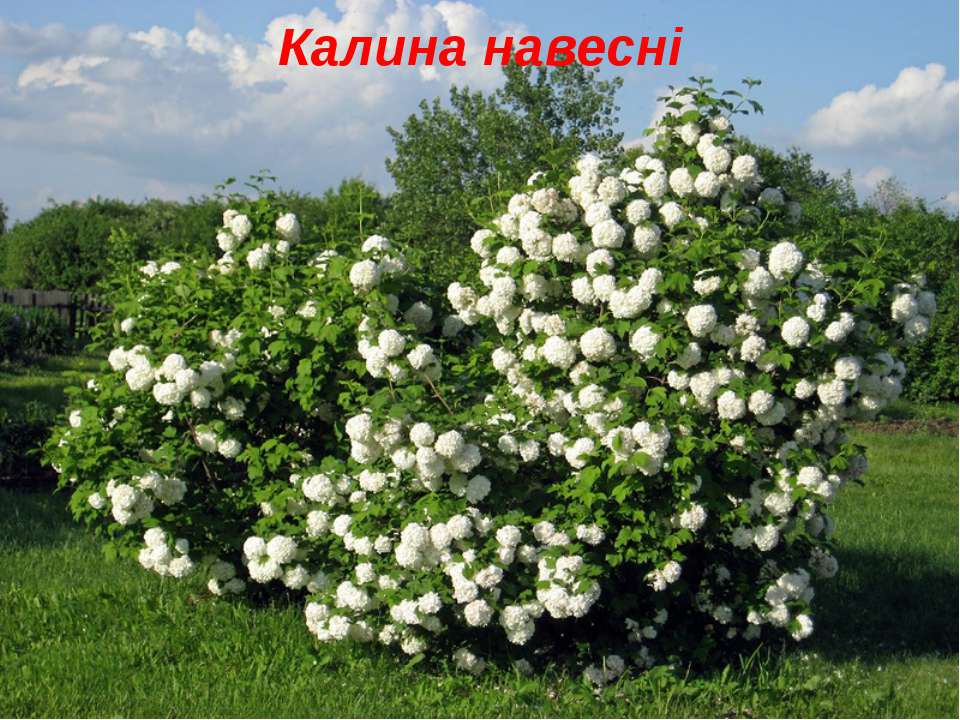 Рубінові ягоди калини, за народними уявленнями, символізують мужність людей, що пролили кров за Батьківщину в боротьбі з ворогами.
Сторінка
4
Робота в зошиті
Надрукуй. Які слова «загубилися» в реченнях?
Доповни вірш. Відтвори пропущене слово й намалюй.
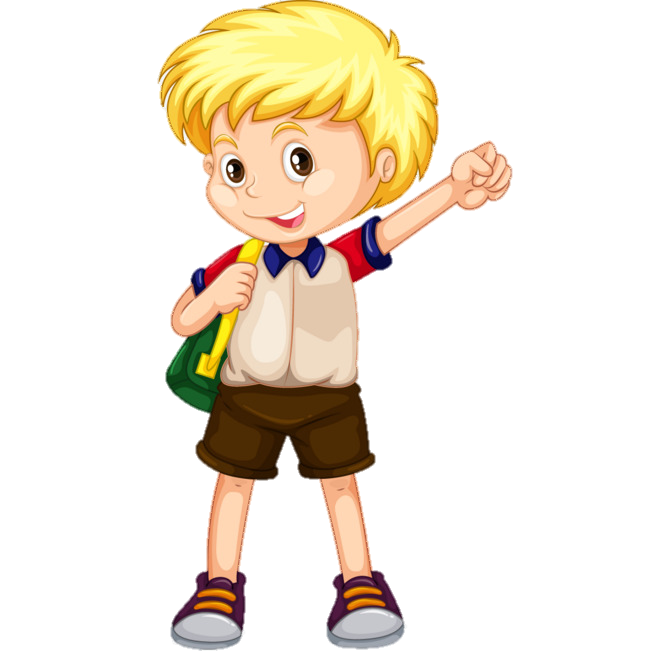 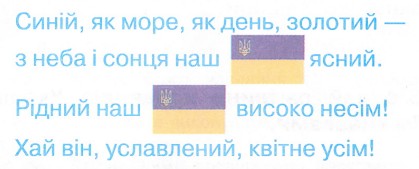 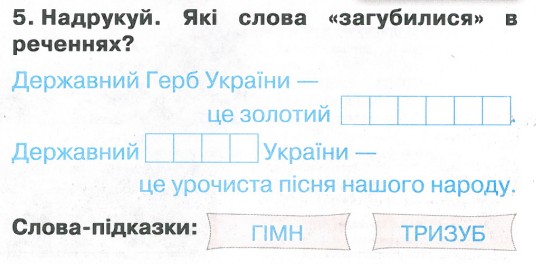 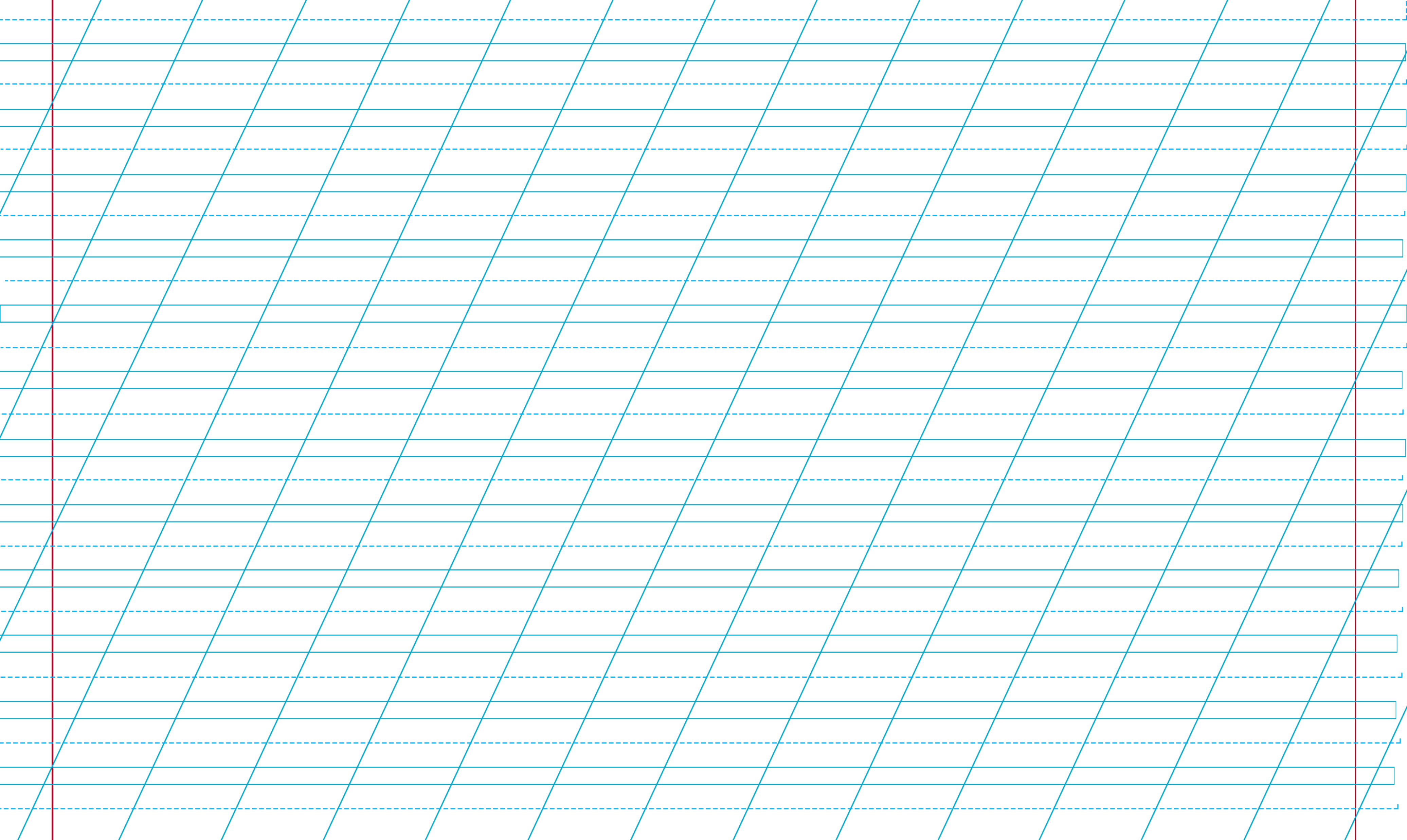 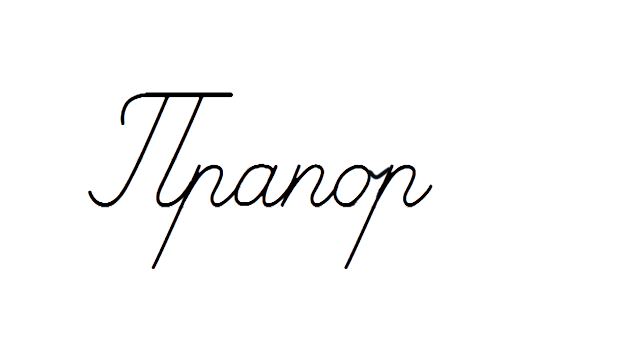 гімн
Слова-підказки:
тризуб
Сторінка
4
Вправа «Закінчи речення»
Україна
Наша Батьківщина – 
Державними символами України є
 
Прапор України двоколірний –
Гімн України – це пісня  
Герб України –
гімн,
прапор, герб.
синій, жовтий.
«Ще не вмерла України …»
тризуб.
Упізнай прапор України
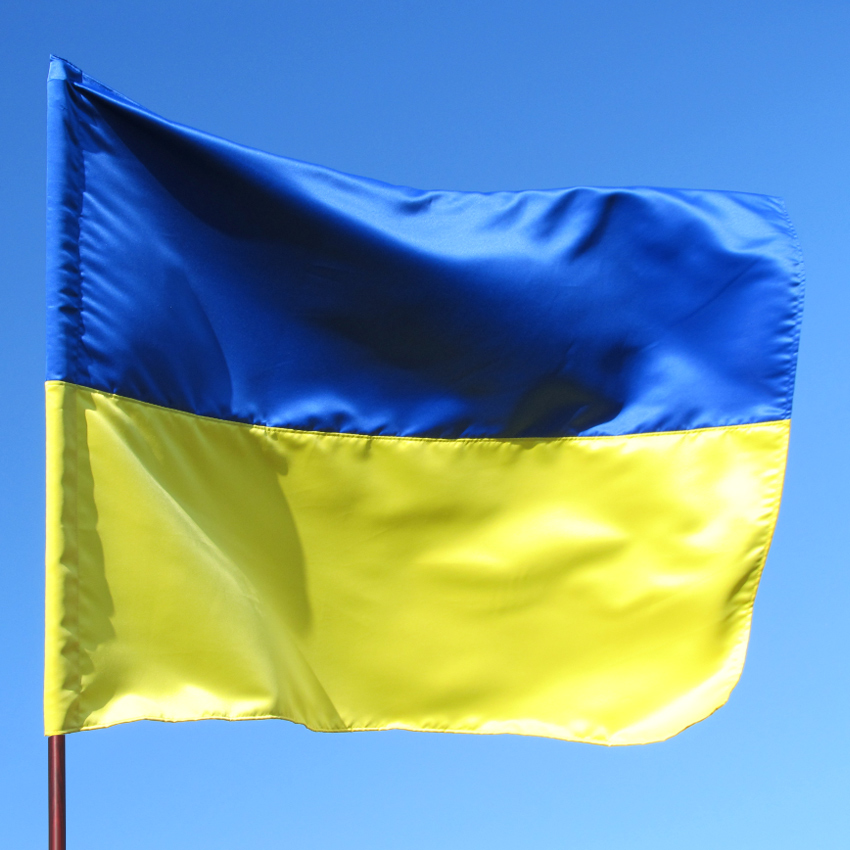 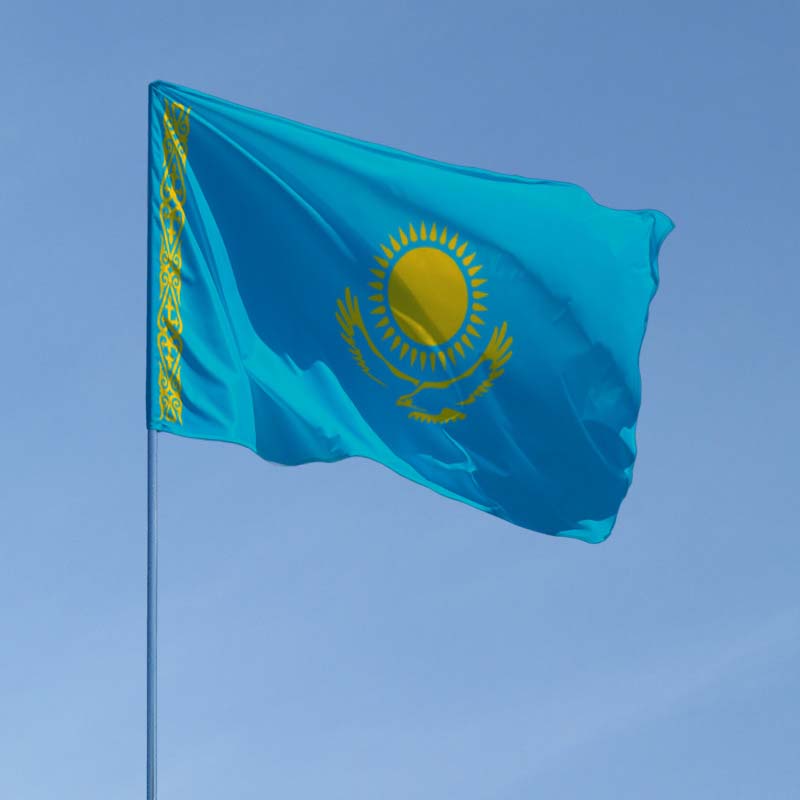 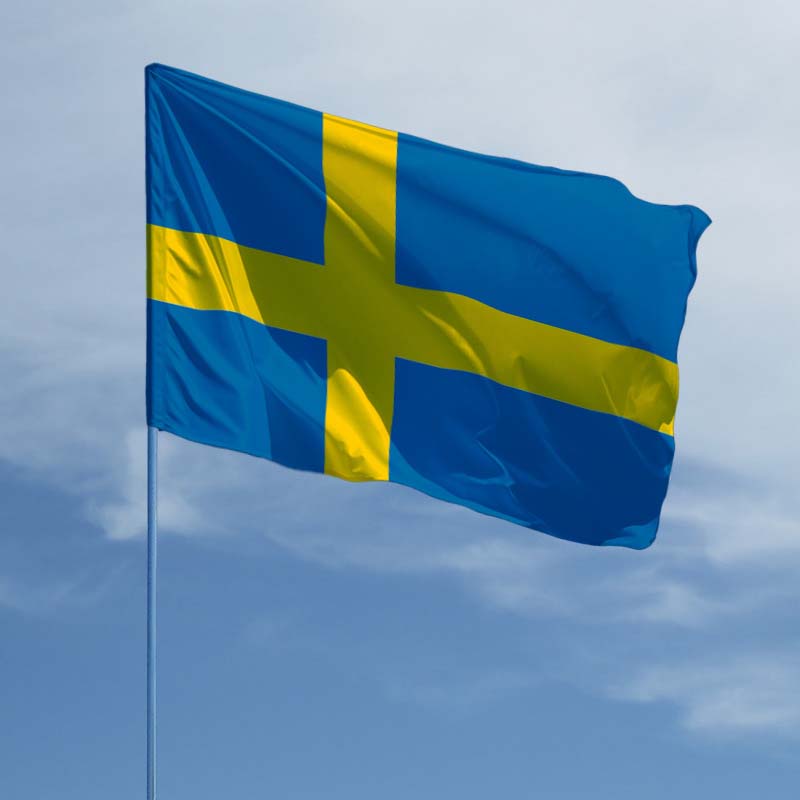 Вправа «Відкритий мікрофон»
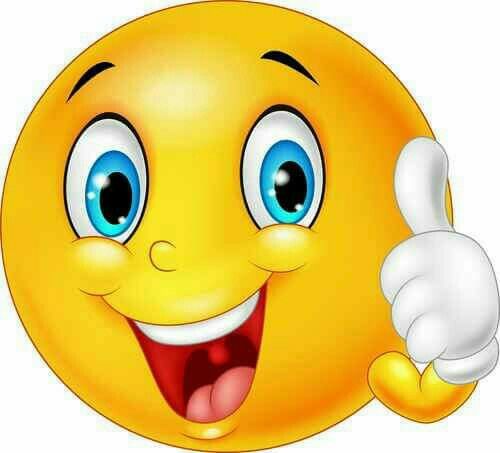 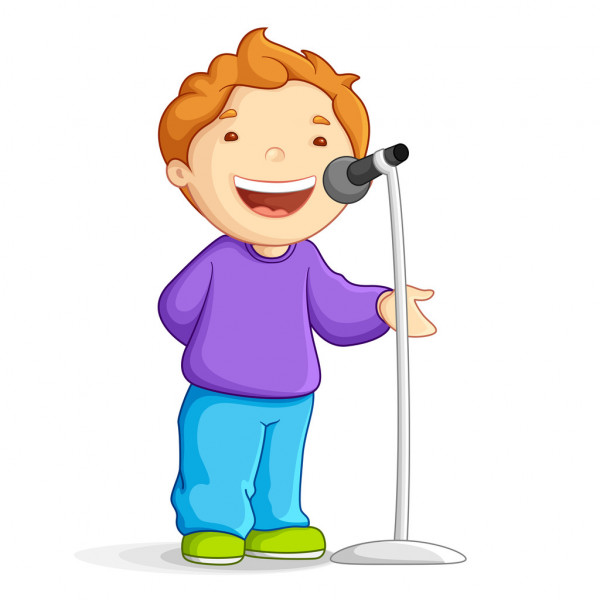 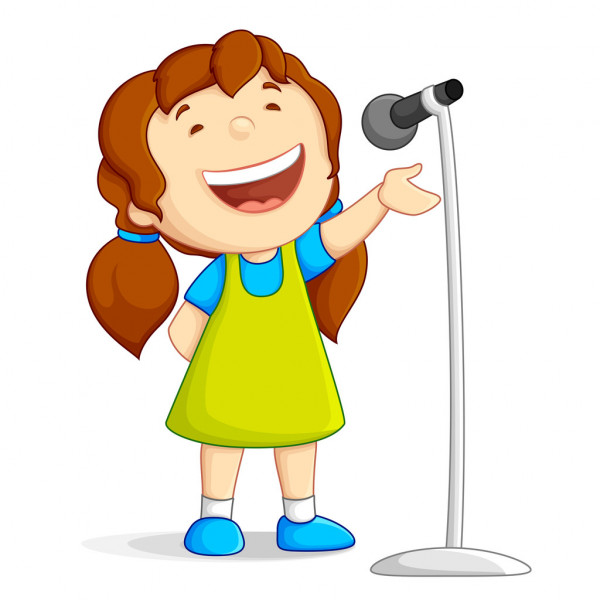 Сьогодні я дізнався…
Було цікаво…
Було складно…
Я зрозумів(ла), що…
Тепер я зможу…
Я навчився(лася)…
У мене вийшло…
Я зміг / змогла…
Рефлексійна вправа «Дерево зростання»
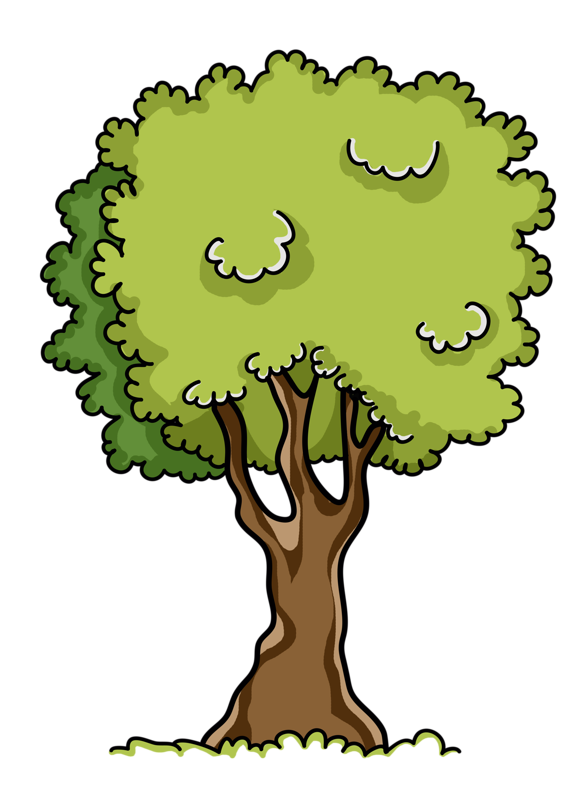 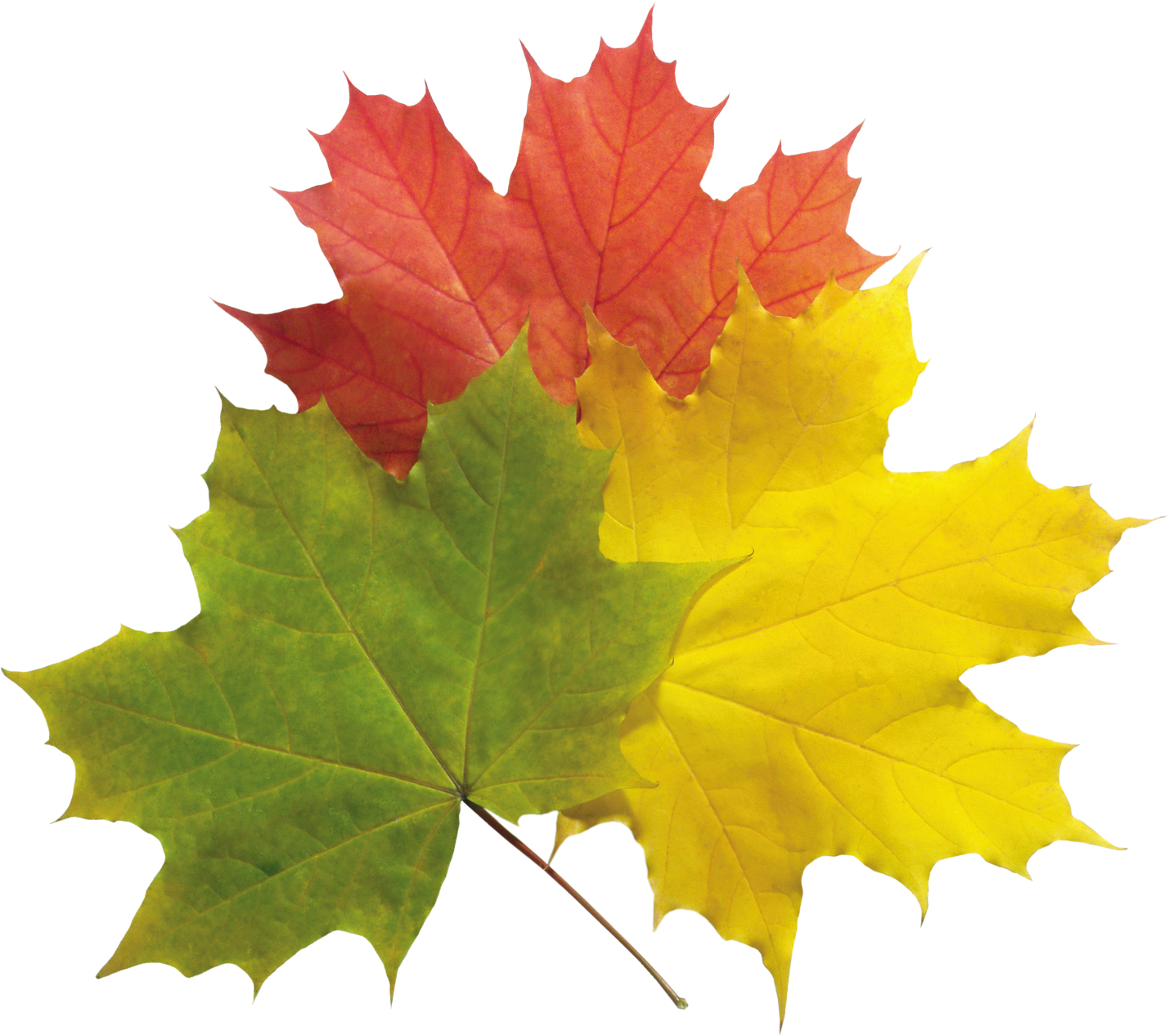 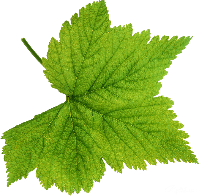 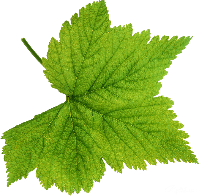 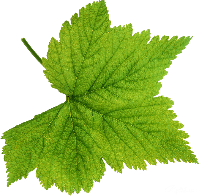 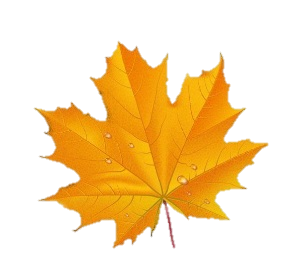 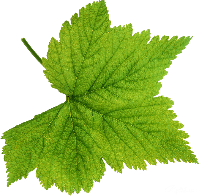 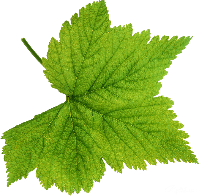 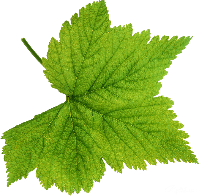 не сподобалось
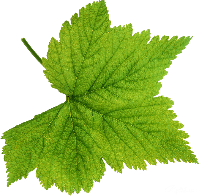 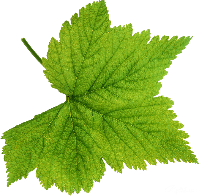 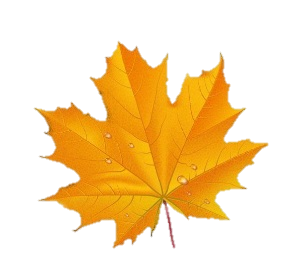 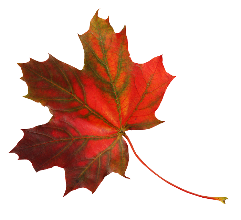 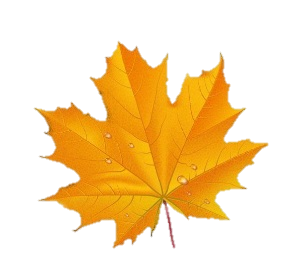 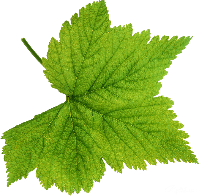 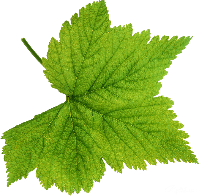 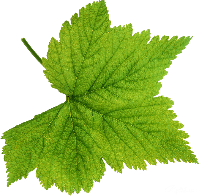 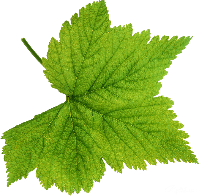 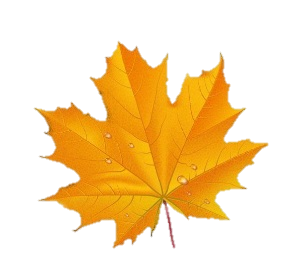 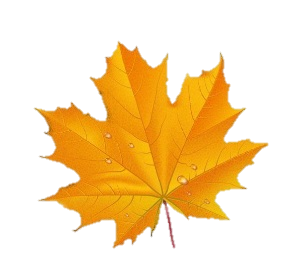 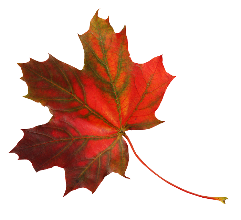 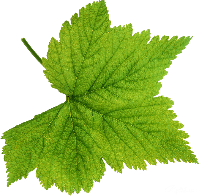 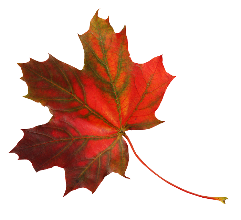 сподобалось
дуже сподобалось